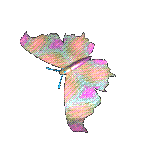 CHÀO MỪNG QUÝ THẦY CÔ
VỀ DỰ GIỜ THĂM LỚP
Môn Tự nhiên và Xã hội lớp 3
BÀI 15: MỘT SỐ BỘ PHẬN CỦA ĐỘNG VẬT VÀ CHỨC NĂNG CỦA CHÚNG (TIẾT 2)
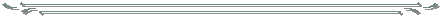 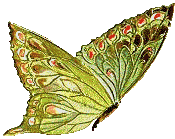 KHỞI ĐỘNG
Em hãy kể tên các bộ phận của con bò?
Bộ phận giúp con chim hoạt động là gì?
Hoạt động 1: Thảo luận nhóm đôi, hãy phân loại những con vật trong hình dưới đây dựa vào
+ Cơ quan di chuyển
+ Lớp bao phủ bên ngoài
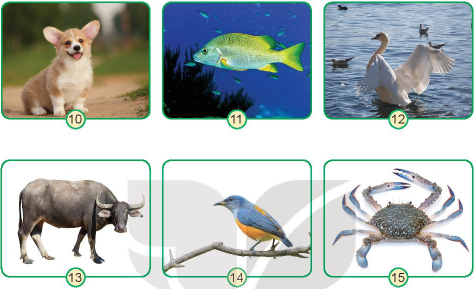 Hoạt động 1: Thảo luận nhóm đôi, hãy phân loại những con vật trong hình dưới đây dựa vào
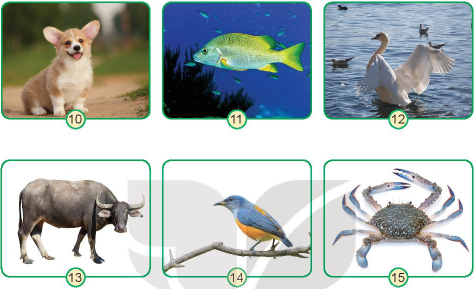 Hoạt động 2: Thảo luận nhóm 4, kể tên những động vật khác và phân loại chúng dựa vào cơ quan di chuyển hoặc lớp bao phủ bên ngoài
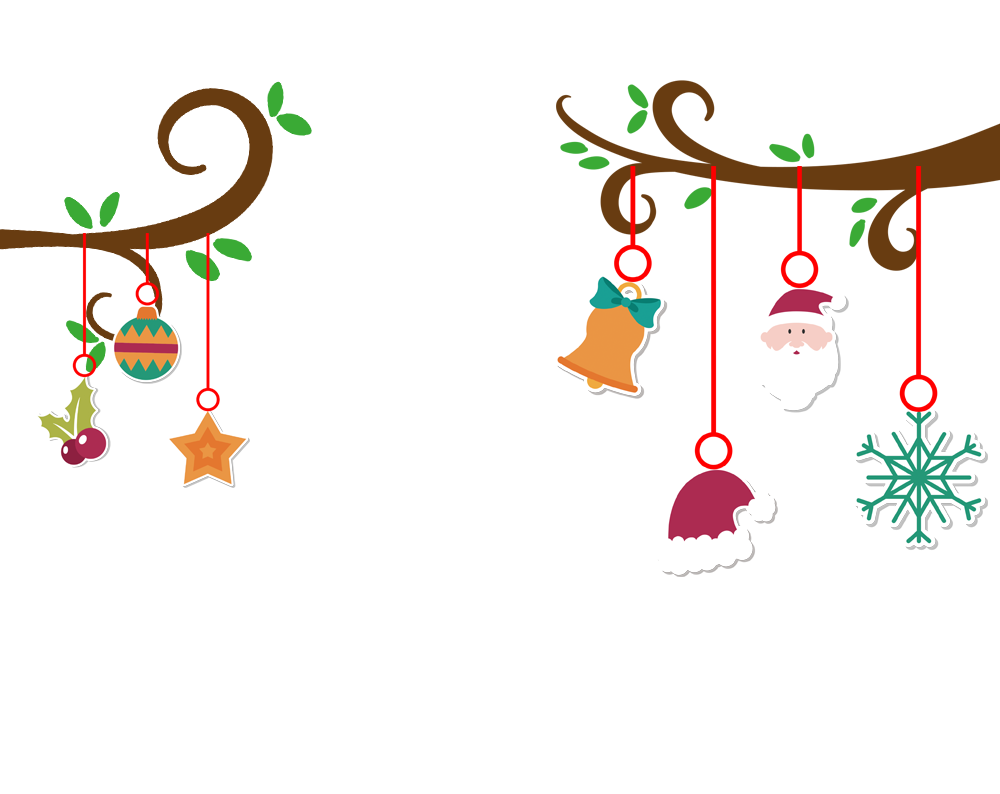 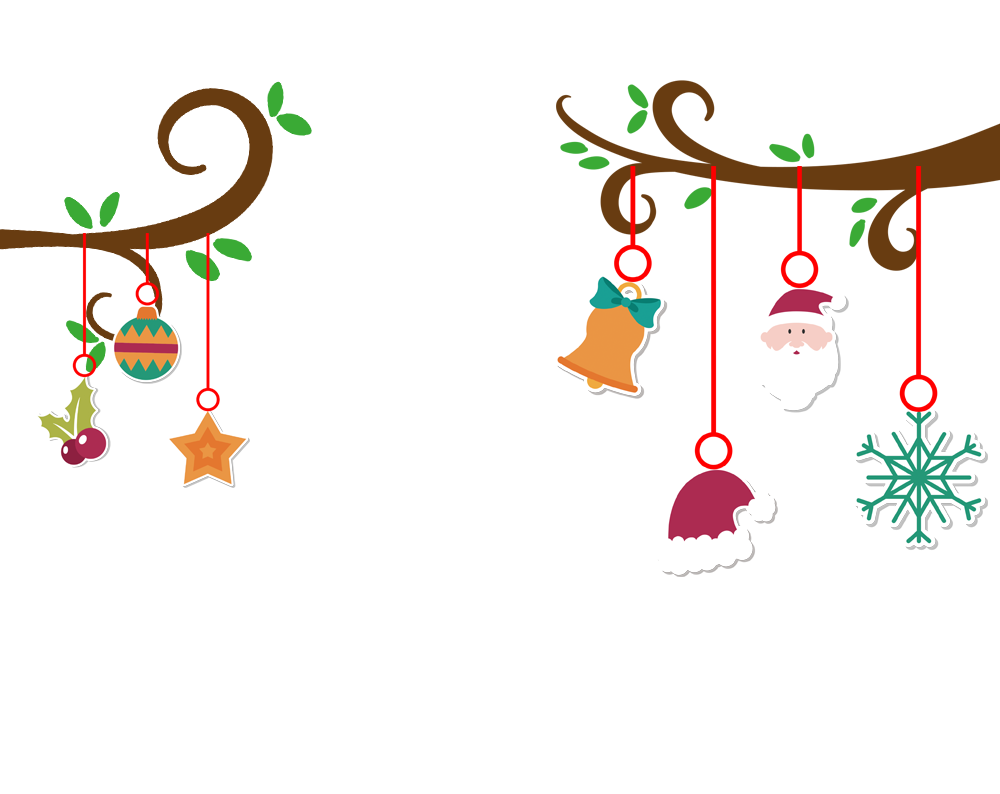 - Hôm nay các em học bài gì?
- Qua bài học các em cần ghi nhớ điều gì?
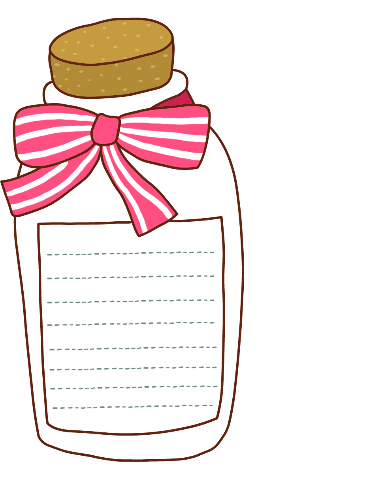 [Speaker Notes: 本PPT模板部分元素使用了幻灯片母版制作。如果需要修改，点击-视图-幻灯片母版-修改 完成后关闭编辑母版即可。]
Dặn dò
- Ôn tập các kiến thức đã học.
- Chuẩn bị bài sau: Bài 15 (tiết 2)
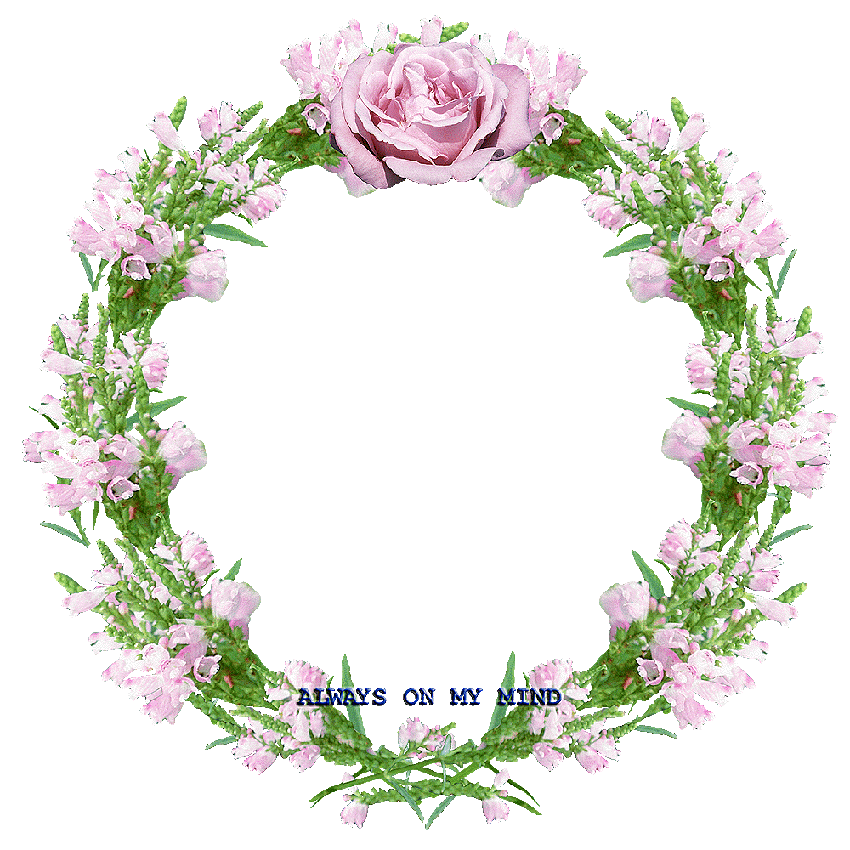 XIN CHÂN THÀNH CẢM ƠN 
QUÝ THẦY CÔ GIÁO VÀ CÁC EM